RESPONSE
روابط عمومی پاسخگو
ABILITY
RESPONSIve          PUBLIC RELATIONS
دکتر احمد روستا
عضو هیئت علمی دانشگاه شهید بهشتی
www.drroosta.com
RESPONSIBILITY
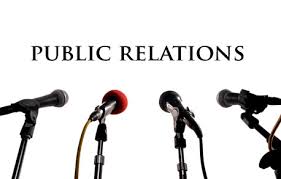 تعاریف روابط عمومی پاسخگو
پاسخ یافتن،پاسخ دادن وپاسخگو بودن به مخاطبان گوناگون برای « هم فهمی وهم پذیری» و تقویت منزلت وخوشنامی در جامعه است .

ارتباط فراگیر برای مدیریت برند فراگیر از طریق « پاسخگوئی، سخنگوئی و درستگوئی » است.

پاسخگو بودن مسئولانه به مخاطبان گوناگون برای«  ماندگاری و خوشنامی» است.
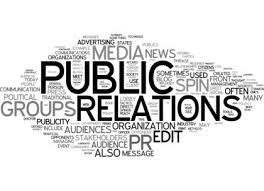 مدیریت ارتباط فراگیر
چگونگی 
« برقراری، بهره برداری، نگهداری، کنارگذاری و بازگذاری » 
ارتباط باانواع مخاطبان در انواع محیط های سنتی و مجازی باانواع رسانه ها و روشهای موجود و جدید است.
برقراری
بهره برداری
مدیریت ارتباط فراگیر
نگهداری
کنارگذاری
بازگذاری
مسئولان و
دولتمردان
صاحبان و
 مدیران
مردم
مشتریان
عوامل ارتباط
فراگیر
رسانه ها
تأثیرگذاران
ذینفعان
فنون و
 مهارتها
رفتارشناسی
مخاطبان
سبک
استراتژی
الزامات 
روابط عمومی
پاسخگو
ساختار
منابع
سیستم
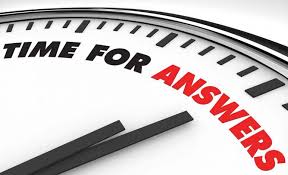 پاسخ یابی
پاسخ دادن
ارکان 
روابط عمومی   پاسخگو
پاسخگو ماندن
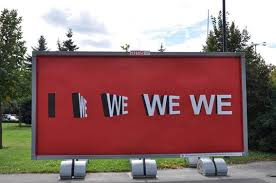 پاسخ یابی:

 آمادگی دائمی برای یافتن گزینه ها یا پاسخهای متنوع برای مخاطبان گوناگون بر اساس آگاهی و اطلاعات روز است.
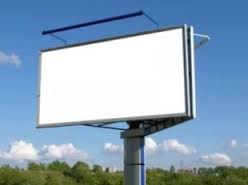 پاسخ دادن:
پاسخ دادن عبارتست از چگونگی واکنش و برخورد با مخاطبان و انتظارات ،انتقادات و ارزشهای آنان
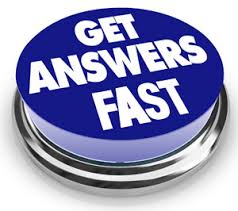 پاسخگوماندن چیست؟
پاسخگو ماندن عبارتست از:
 تداوم « توانمندی، علاقمندی و پای بندی» به 
«پاسخ یافتن و پاسخ دادن »
به 
«مخاطبان گوناگون» در دنیای سنتی و مجازی جهت
 « ماندگاری و نیکنامی»
الزامات روابط عمومی پاسخگو(8As)
گوش دادن فعال ACTIVE LISTENING                      پرسش  وپاسخ            ASK &  ANSWER                
راهنمایی     ADVISE                                                   
پذیرش          ACCEPTANCE                                     
اقدام                   ACTION                                        
قدردانی وسپاسگذاری  APPRECIATION                      
مراقبت پیگیر             AFTERCARE
11
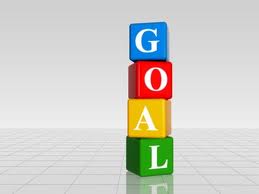 رضایت
SATISFACTION 
موفقیت
 SUCCESS
سرتری
 SUPERIORITY
پایداری
 SUSTAINABILITY
پشتیبانی اجتماعی
SOCIAL SUPPORT
اهداف اصلی
روابط عمومی پاسخگو
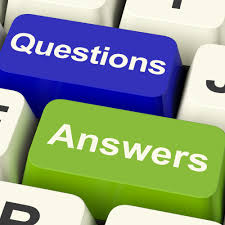 پرسش های مهم رضایت:
چه چیزهائی باعث رضایت میشوند؟
چه چیزهائی باعث نارضایتی میشوند؟
چه کنیم تا رضایت بیشتری بوجود آوریم؟
www.drroosta.com
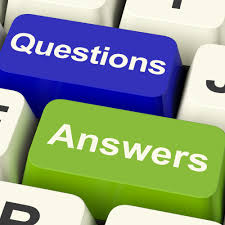 عوامل کلیدی و مهم موفقیت کدامند؟
چرا موفق هستیم؟
چرا موفق نیستیم؟
چه کنیم تا موفق تر از گذشته باشیم؟
پرسشهای مهم موفقیت
www.drroosta.com
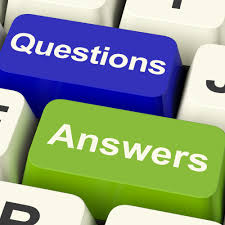 عوامل مهم سرتری و برتری کدامند؟
چرا ما را بر دیگران ترجیح می دهند؟
چرا دیگران را بر ما ترجیح می دهند؟
چه کنیم که ما را برتر از دیگران بدانند؟
پرسشهای مهم سرتری وبرتری :
www.drroosta.com
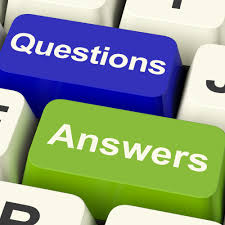 مهمترین عوامل پایداری و خوشنامی کدامند؟
چه عواملی برای پایداری وخوشنامی داریم؟
چه عواملی برای پایداری وخوشنامی نداریم؟
چه کنیم تا پایدار وخوشنام  بمانیم؟
پرسشهای مهم پایداری وخوشنامی:
www.drroosta.com
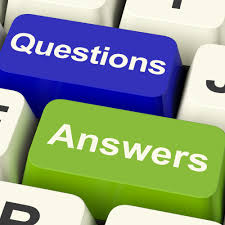 موثرترین عوامل پشتیبانی و پذیرش اجتماعی کدامند؟
مهمترین دلایل موفقیت ما درفعالیتهای اجتماعی چه بوده اند؟
مهمترین دلایل عدم موفقیت ما در فعالیتهای اجتماعی چه بوده اند؟
چه کنیم تا فعالیتهای اجتماعی بهتر و موثرتر انجام دهیم تا مورد پشتیبانی و پذیرش مردم و جامعه باشیم؟
پرسشهای مهم پذیرش اجتماعی:
www.drroosta.com
REENGINEERING
مهندسی مجدد
REORGANIZING
سازماندهی مجدد
روابط عمومی
پاسخگو
REINVENTING
بازآفرینی
www.drroosta.com
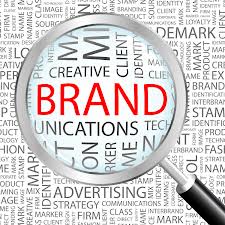 BRAND=PROMISE +COMMITMENT

پای بندی وتعهد + وعده وقول = شناسه(برند) 

قول بدهید آنچه را که می توانید انجام دهید
و
انجام دهید آنچه را که قول می دهید
تا
نیکنام شوید ونیکنام بمانید
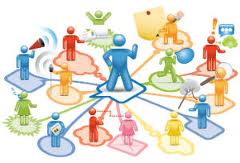 برند محصول
PRODUCT
برند شخصی
PERSONAL
برند فراگیر
TOTAL BRAND
برند بنگاه
CORPORATE
www.drroosta.com
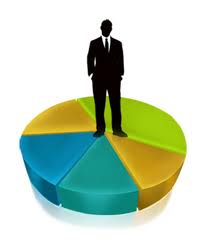 مجذوب
«جذابیت رقابتی»
مطلوب
« مزیت رقابتی»
مدیریت برند 
فراگیر
محبوب
«منزلت رقابتی»
www.drroosta.com
عوامل کلیدی روابط عمومی پاسخگو
پاسخگوئی،پیگیری
ارتباط فراگیر،آگاهی لازم
سخنگوئی،سازگاری
خبررسانی،خبریابی
گشاده رویی ، گره گشائی
واقع بینی ،وضعیت شناسی 
بینش درست، باور قوی
وظیفه شناسی ،وجدان حرفه ای
درستگوئی،دانائی
نوآفرینی، نتیجه گیری
پ
ا
س
خ
گ
و
ب
و
د
ن
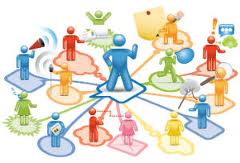 پاسخ دهی
پاسخ یابی
روابط عمومی
پاسخگو
پاسخگو ماندن
www.drroosta.com
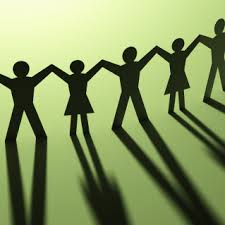 واژه ساده « هم»
واژه « پررمزی» است
که پر از « رابطه و پیوند» است
 واژه ساده « هم» واژه ای انسانی است
همدلی ، همدردی
همدمی ، همسازی
هم نیاز و هم راز
همنشین وهم تا
هم هدف،هم پیمان
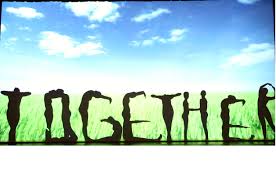 www.drroosta.com
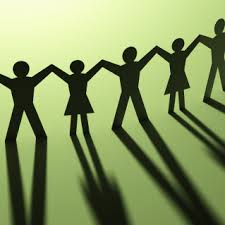 هم مسیر وهمراه
هم پذیر و همیار
هم چراغ و همکار
همسفر، هم سفره
هم محل ،همسایه
هموطن ، همشهری
هم عقیده ، هم دین
هم نژاد و همنوع
هم گرا،هم آوا
همسری، هم سری
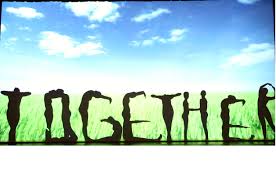 www.drroosta.com
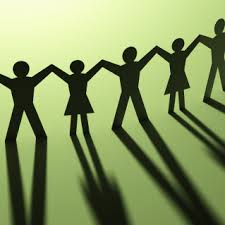 همه از « هم » هستند
همه با « هم » هستند
اصل « هم زیستی » انسانهاست
کاش میشد همه « با هم » باشیم
« هم پذیر و هم فهم »
«همدل و هم پاسخ»

      با تشکر وسپاس
         احمد روستا
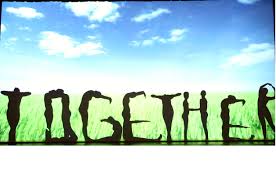 0912-1155278
22142248-22142298
www.drroosta.com